الداء الرئوي الانسدادي المزمن
القصور التنفسي المزمن
اللاذقية- جامعة تشرين- المركز الوطني للأبحاث حول أمراض الرئة المزمنه .
د.يسر محمد 6-4-2017
القصور التنفسي المزمن عند مريض الداء الرئوي الانسدادي المزمن
حيث يكون PaO2 < 60 mmhg ويجب أن يقاس خارج السورات الحادة للداء الانسدادي ، على بعد شهر وثم يعاد قياسه بعد اسبوعين الى 3 أسابيع لنقول قصور تنفسي مزمن
لمحه عن الآليه
مسرح الحدث المؤدي للانسداد:الدخان المستنشق يؤذ القصيبات الانتهائية وحتى البارنشيم :الفصيص والعنبات( Lobula, and acici)
الطرق التنفسية الصغرى < 2مم : القصيبات الانتهائية في مدخل الفصيص، ثم  تفرعها الى قصيبات تنفسية وقنوات حويصلية وأكياس حويصليةوحويصلات وما يجاورها من أوعية شعرية ،والنسيج الخلالي الداعم 
                       Anti – Oxidant capacity is Lower in COPD smokers/Genetic & exposure(مؤكسدات ) , leading to high level of   ORS : Oxydant radical substances
انسداد قصبي : وسببه أولا التليف والتسمك العضلي والالتهاب في القصيبات الانتهائية ناجم عن المؤكسدات . FEV1/FVC<70% ويشخص بالسبيرومتري. والى نقص في التهوية/التروية ينتهي بمراحل متقدمه بنقص متزايد في PaO2. 
وثانيا : تخريب النسيج الخلالي الداعم تحت مفعول elastase &protease.
الفصيص وينقسم الى عنبات في مدخل كل منها قصيبه تنفسيه ثم الى الاسناخ والوعاء الشعري
تبادل غازي))الجهاز التنفسي  Respiratory System
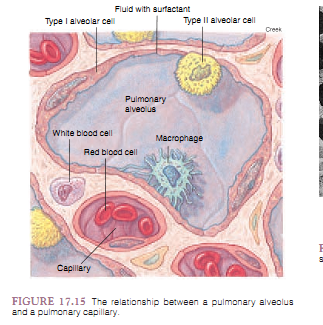 ينجم عن هذا من الناحية الفيزيولوجية
1- التهاب مزمن ، وانسداد قصبي تتزايد شدته مع استمرار التدخين والمؤشر هو حجم الزفير الأقصى في الثانية: Forced Expiratory Volume in one second FEV1     والذي يزداد تناقصه بازدياد التدخين بينما يقف تناقصه دون أن يتراجع عند ترك التدخين . يقدر هذا عن طريق السبيرومتري 
2- أما بالنسبة لغازات الدم: وبسبب وجود عدم تجانس في التهوية∕التروية  ففي البداية تبقى معاوضة ثم ينقص PaO2 حين ينقص FEV1أكثر من 50%
ويتزايد تناقصه عند متابعة التدخين ، أو التعرض حتى نصل الى Respiratory failure قصور التنفس PaO2<60mmHg . ثم يظهر زيادة CO2ونتحدث عن نقص التهوية Hypoventilation،مع حماض معاوض عادة  ثم غير معاوض
التروية/اضطراب التهوية
القيم الطبيعية لغازات الدم
الشرياني:
 PaO2: 95 mmhg , range 85-98
PaCO2, 37-42
PH7.38,7.42
اشباع الأوكسجين  < 95%- 97%
الوريدي:
Saturation 75% , PvO2= 40mmhg
قصور التنفس المزمن
قصور التنفس نمط I  حيث يكون CO2  طبيعي وPo2<60mmHG
قصور التنفس رقم  IIحيث يكون CO2>45-50 mm Hg
مع حماض معاوض وثم غير معاوض PH7.35-PCO2=50
منحنى اشباع الهيموغلوبين بالأوكسجين
respiratory failure
Pao2 ≤ 60 mmhg مهمه اذ يكون اشباع الاوكسجين SaO2<90-92%
تعبر عن القصور التنفسي المزمن . وبعدها أي نقص يودي الى نزول سريع في الاشباع
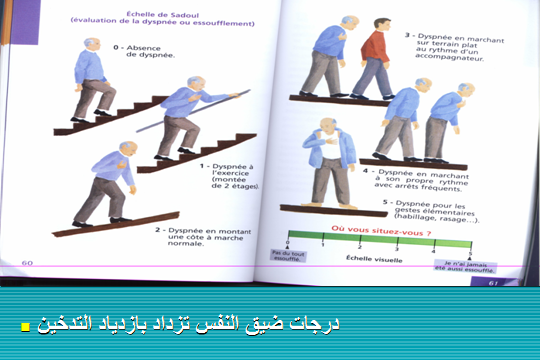 سريريا
- ضيق نفس، تعب، صداع، تهيج، اضطراب معرفي ...تسرع نفس واستعمال عضلات مساعدة
 - خراخر غاططة، أزيز أحيانا ، لا تبقرط ، تسرع بسيط في النفس.  علامات القلب الرئوي الناجم عن ارتفاع توتر الشريان الرئوي بسبب نقص الأوكسجين 
- في الهجمات الحادة على أرضية قصور تنفسي مزمن ، قد يظهر قشع غزير قيحي، وفي الاصغاء قد نسمع أزيز . تسرع نفس أكثر من ثلاتين ونبض متسرع ، وسحب ضلعي ورقبي وهي علامات خطورة 
ملاحظة: تظهر الزرقة بمراحل متقدمة حيث اشباع الاوكسجين يقارب %85
صورة الصدر
غير مهمة الا لنف تشخيص تفريقي فهي طبيعية أو زيادة ارتسام قصبات وفي المراحل الاخيرة وعند البعض المهيئين وراثيا ، نفاخية مع أو بدون ارتفاع توتتر شريان رئوي
العلاج
الأوكسجين  15 ساعة في اليوم
التهوية غير الباضعه ± لمن عنده زياده CO2
غيره: لقاح ضد الأنفلونزا، لقاح ضد الرئويات . علاج فيزيائي، في القلب الرئوي وقاية من التخثر
التثقيف
نفضل النظارة عن القناع
اذ نستطيع تحديد    جرعه صغيرة من الاوكسجين
ليتر أو ليتر ونصف حتى لا CO2يحدث احتباس
العلاج بالأوكسجين
الهدف من العلاج بالاوكسجين
المحافظة على ضغط أوكسجين شرياني يعادل  60 mmhg:    SaO2> 90-92%
PCO2< 45-50 mmhg
PH> 7.35
دور جهاز Oxymetryاشباع الأوكسجين النبضيPulse oxymetry
يعطينا فكرة سريعة عن درجة الخطورة 
علامة حيوية
يجب أن يكون SPO2 > 90-92%  ولا فالمريض بحاجة لأوكسجين سواء في الحالات الحادة أو المزمنة .
فكرة تقريبية عن ضغط الأوكسجين الشرياني ـ لا يغن عن غازات الدم في حال شككنا   بزيادة CO2 
مهم في الرعاية الأولية وغرف الاسعاف وعندما نرى المريض في المنزل للكشف السريع عن الخطورة
نطلب غازات الدم عند من حجم الزفير الاقصى في التانية عنده أقل من 50% أو عند من اشباع الاوكسجين النبضي أقل منن 90%
آلية عمله
الاستعمال
نتركه على الاصبع حتى يستقر الرقم بدون اسراع
اذا وضعنا المريض على أوكسجين بنسبة مئوية معيبة، ننتظر ربع الى نصف ساعة قبل اعادة قراءة الرقم كي يتوازن
الرقم المقروء هو أوكسيهيموغلوبين/كاربوكسيهيموغلوبين
Limitation of pulse oxymetry
طلاء الأظافر 
اللون الأسود للبشرة
التسمم بال Coحيث يبفى الاشباع طبيعي
فقر الدم حيث يبقى الاشباع طبيعي
متى نصف الأوكسجين الدائم في المنزلعند مرضى القصور التنفسي
1- عند مريض الداء الانسدادي المزمن وعندما يكون ال PaO2خارج الهجمات mmhg55> واشباع 88%أوبين 55-60مع احمرار دم أي <HT  55، أو قلب رئوي أو ارتفاع توتر شرياني رئوي
2- على أن تعاد غازات الدم بعد 3 أسابيع ويبقى نفس الرقم
3- يجب الا يلعب المريض بعيار الجهاز والا قد يحصل عنده زيادة CO2 وانكسار معاوضة
4- يجب وضعه 15 ساعة يوميا وخاصة ليلا
معايرة استعمال الأوكسجين الأنفي
اذا كان مريض داء انسدادي نعطيه 1 ليتر أوكسجين في الدقيقة كبداية ونراقب تغير الاشباع بعد نصف  ساعة
???ملاحظات
-لا تدخين مع الأوكسجين
- قد يؤدي الايقاف المفاجئ للاوكسجين المديد الى الوفاة بظهور نقص اكسجة حاد شديد
نوص المريض بعدم تغيير عيار الاوكسجين، قد تظهر زيادة في CO2واعراضها من نعاس وخبل واختلاط وعي وتزداد نقص الأكسجة . راعي العيارات وابدأ ب1 ليتر
Non Invasive Ventilation at home
التهوية غير الباضعة في القصور التنفسي الحاد علي أرضية قصور تنفسي مزمن :Non Invasive Ventilation
* تستطب وتنقذ الحياة في القصور التنفسي الحاد:
 حال حماض  <7.35وزيادة CO2 رغم الأوكسجين الأنفي والعلاج لمدة ساعة
وفوراً تهوية غير بااضغه اذا كانPH< 7.30

التهوية الميكانيكية مع تنبيب في حال تغيم وعي أو هبوط ضغط. أو حماض 7.25
التهوية غير الباضعة:Non Invasive Ventilation
* تستطب في المنزل في حال :
 في حال زيادة CO2  وحماض رغم الأوكسجين الأنفي
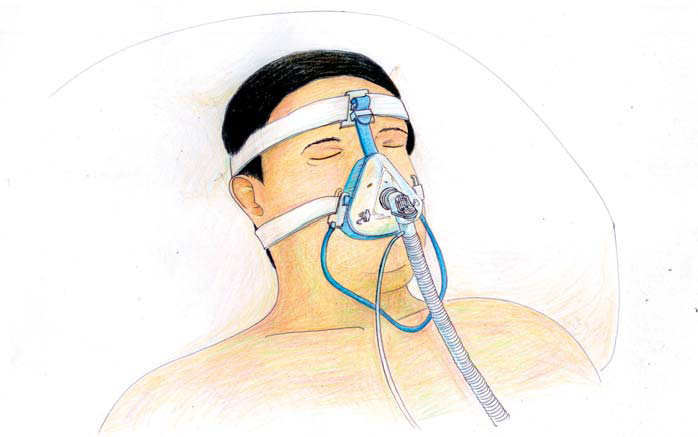 ادوية أخرى
Flue vaccine
Pneumococcal vaccine.
rehabilitation
المتابعه
يعود المريض كل فترة لاجراء وظائف رئة
نساعده في ترك التدخين سواء سكائر أو أراكيل
نقيم استجابته الدوائية أي أخذ الموسعات القصبية المديدة بشكل منتظم
يجرب أمامنا المنشقة
ننصح بالابتعاد عن التدخين السلبي للسكائرر أو الأراكيل
الادوات هي اسطوانه Liquid oxygen
concentrator
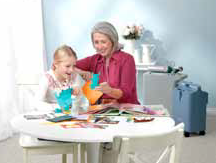 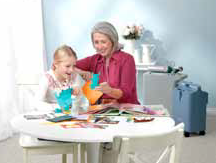 Portable oxygen
ماذا يحدث في الطيارة أو المرتفع
- ينقص الاوكسجين ويجب اعلام شركة الطيران اذا سافر مريض قصور التنفس المزمن ، نعطيه 3 ليتر أوكسجين في الدقيقة لنحافظ على 50 ملمتر زئبق أوكسجين . لا مشكل عند من عنده PaO2>70 mmhg
في المرتفعات فوق 1200-1500 م
ينقص اشباع الأوكسجين لان ضغط الاوكسجين الجزيي
الوقاية من القصور التنفسي المزمن
1- الكشف المبكر
2- المساعدة في ترك التدخين
الكشف المبكر
كثير من المرضى مصابون بالداء الرئوي الانسدادي المزمن ولا يعرفون.كل شخص مدعو للإجابة على الأسئلة التالية، فالإجابة بنعم تساعدك على معرفة إصابتك بالداء الرئوي الانسدادي المزمن
1- السؤال الأول: هل تسعل مرات عديدة ومعظم الأيام   :     نعم                   لا
2- السؤال الثاني: هل تنقشع معظم الأيام:                      نعم                   لا
3- السؤال الثالث: هل تحس بأن نفسك يضيق أكثر من الآخرين: نعم                    لا 
4-السؤال الرابع: هل عمرك 40 عاما وما فوق:              نعم                    لا
5-هل أنت تدخن أو هل كنت تدخن                            نعم                     لا
أو هل هناك عوامل خطورة أخرى                          نعم                    لا		
اذا أجبت بــ نعم اذهب لإجراء تخطيط  وظائف الرئة Spirometryلتأكيد اصابتك بالداء الرئوي الانسدادي المزمن

تخطيط وظائف الرئة عن طريق جهاز السبيروميتر في عيادة طبيب أو مشفى أو مركز صحي  سيؤكد لك اصابتك بالداء الرئوي الانسدادي المزمن .
المساعدة في ترك التدخين
The annual Decline of FEV1
ليتني تركت التدخين
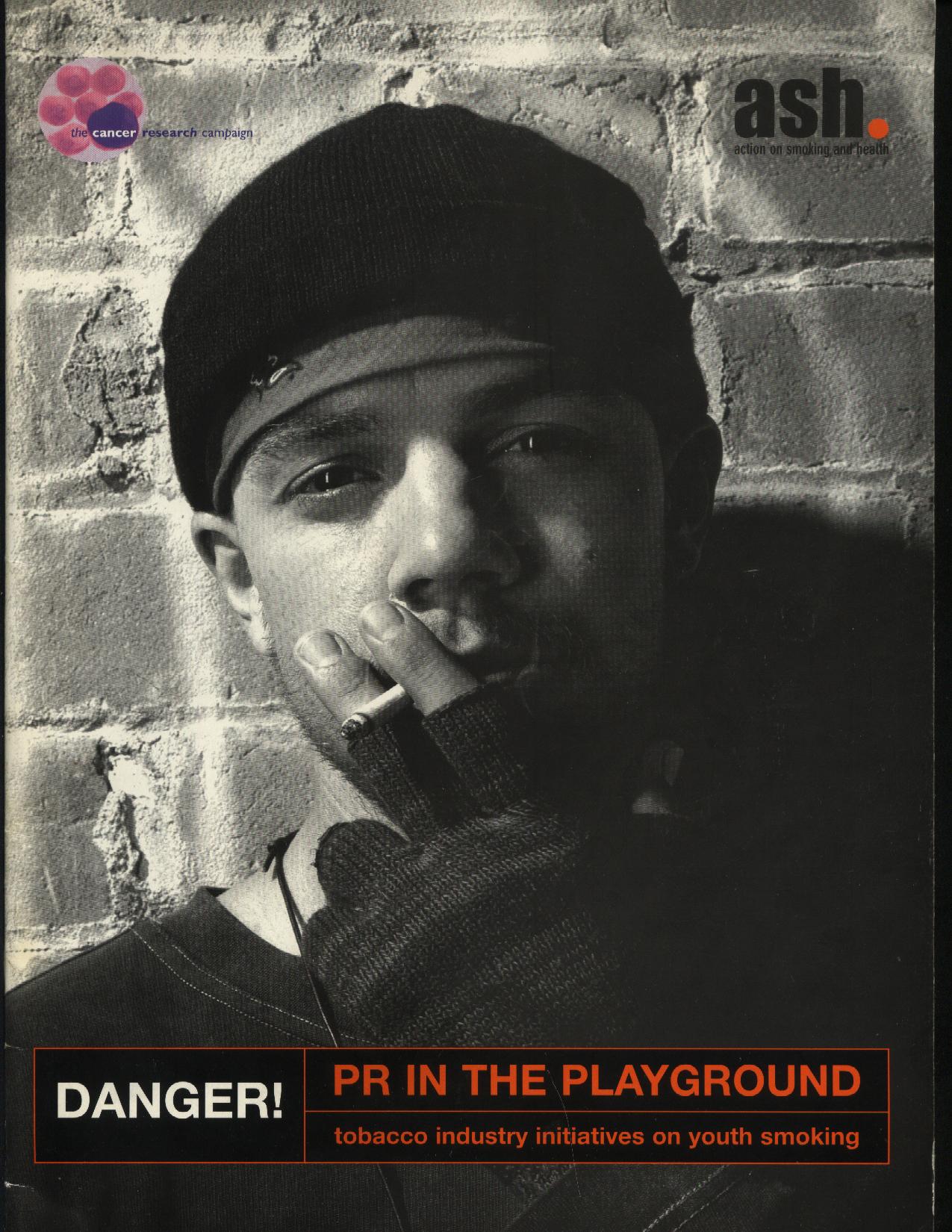 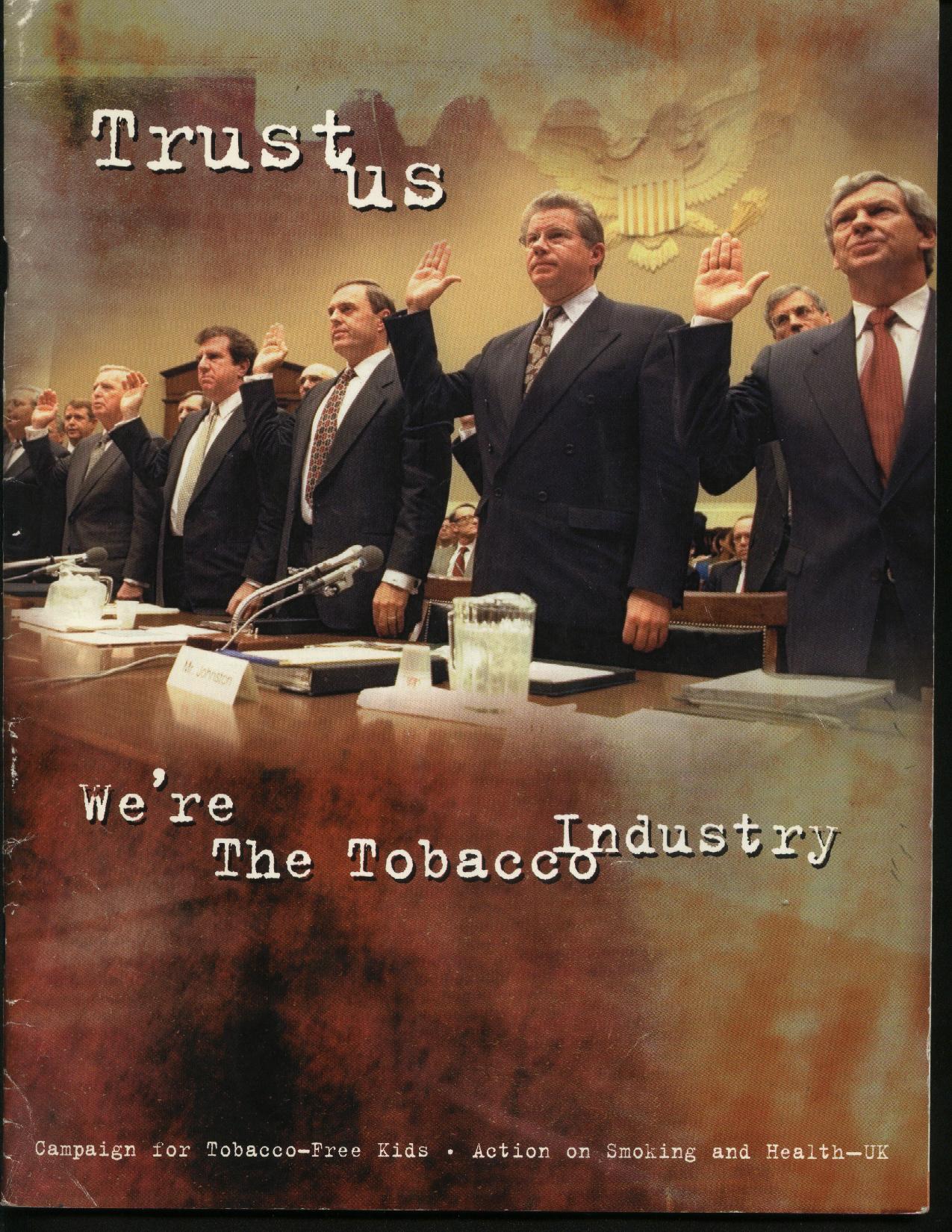 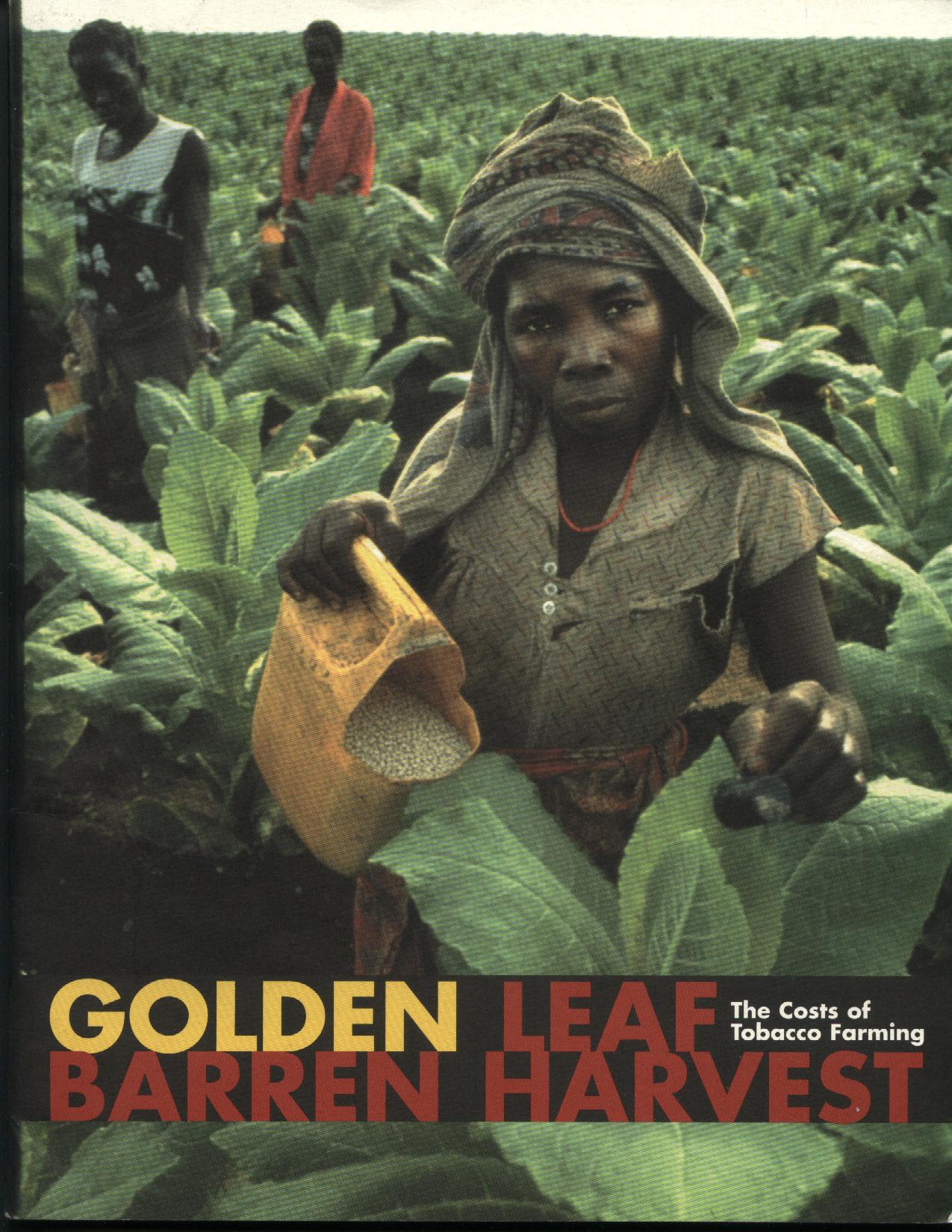 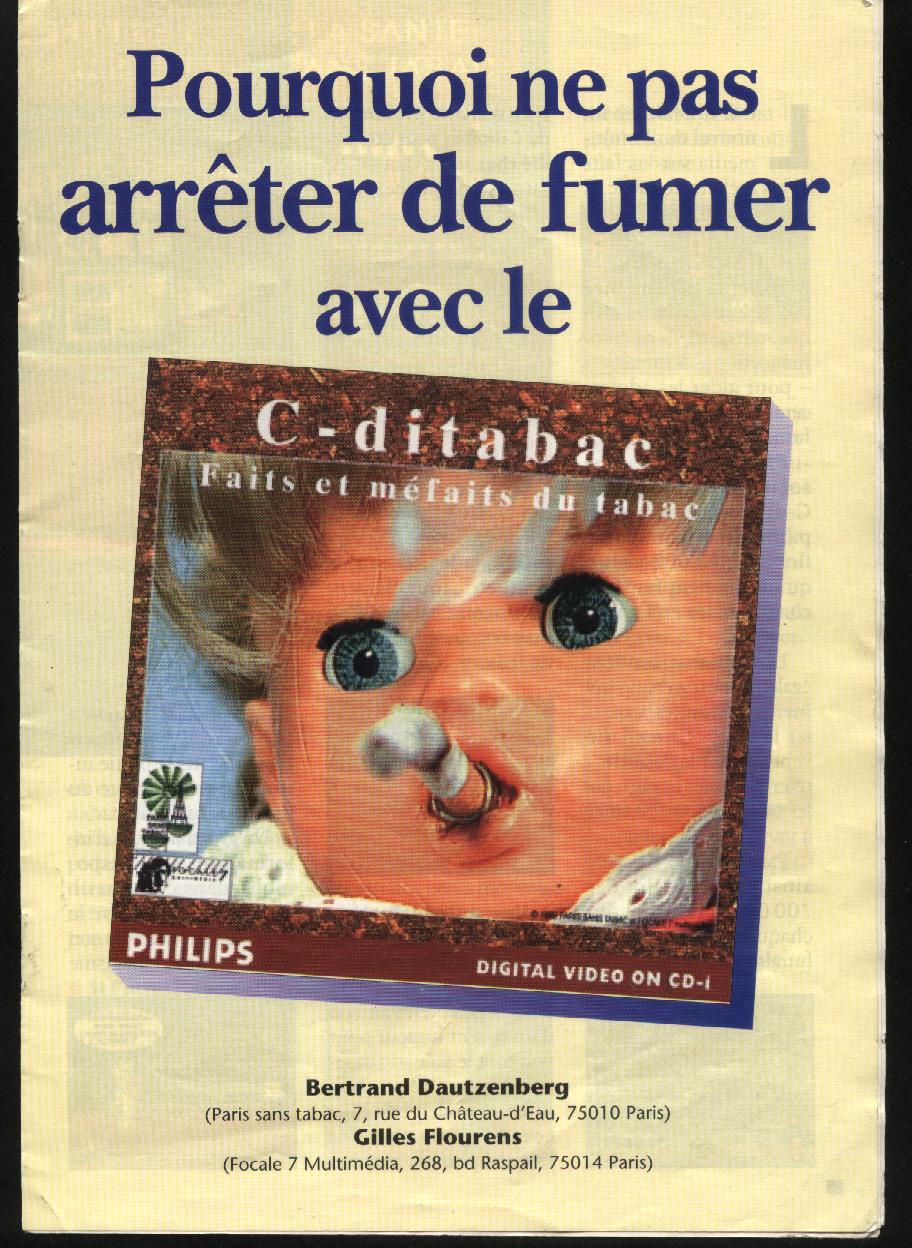 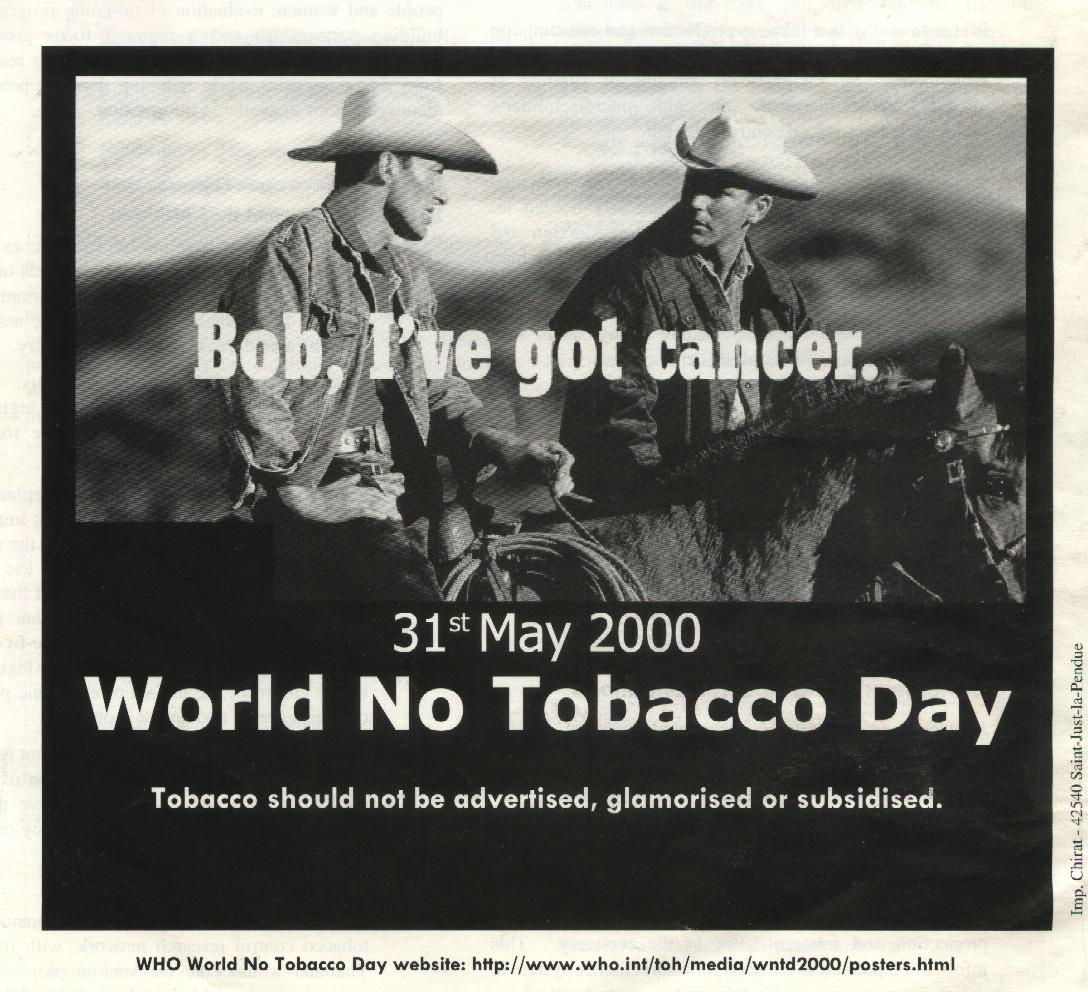 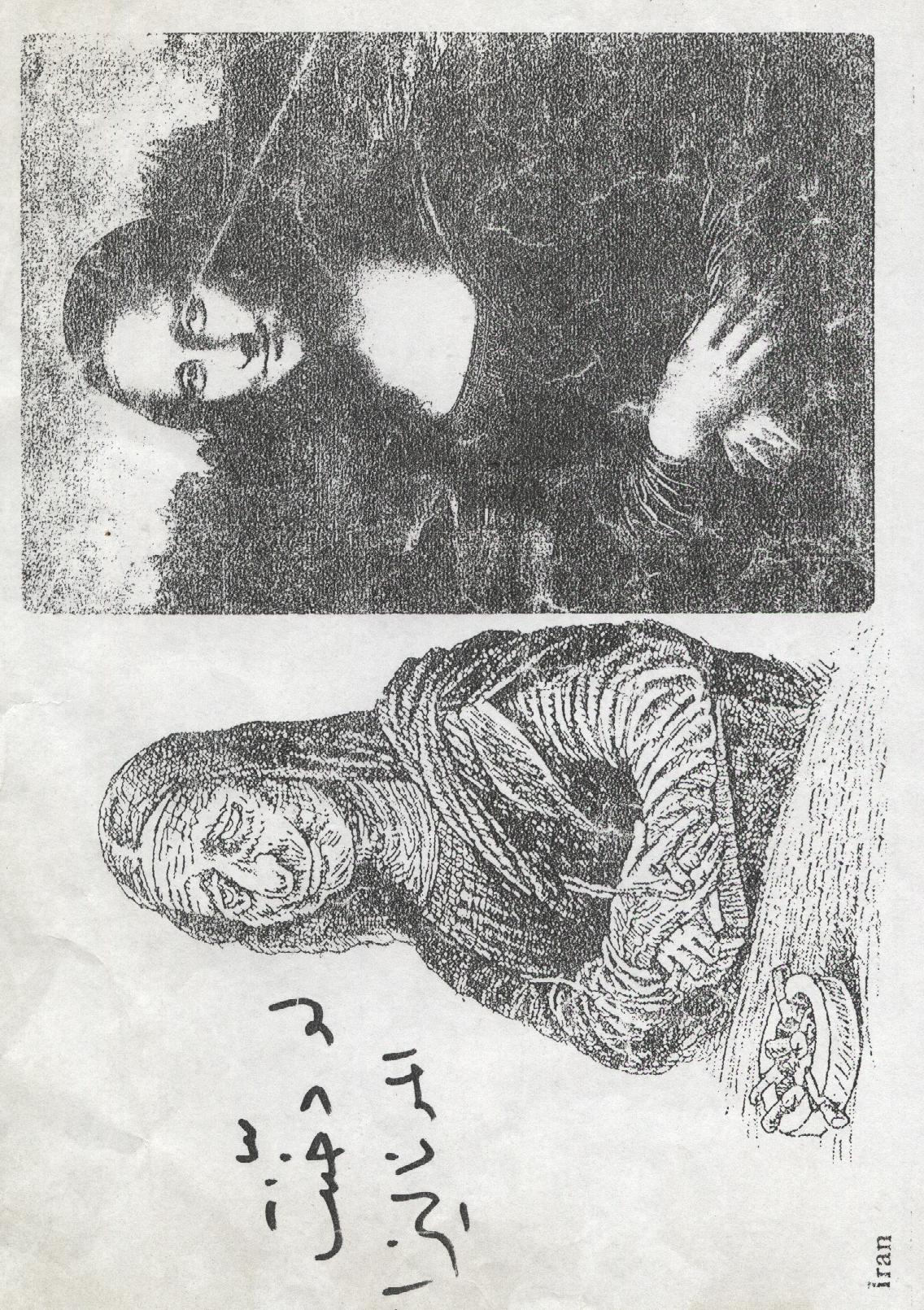 رئة المدخن: فاترك التدخين فوراً
انت بحاجة الى دوائين وقائي وعرضي
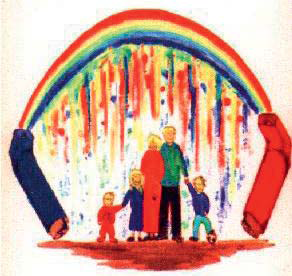 ثلاثة  دقائق من معاينتك
اسأل هل يدخن(ASK)
هل يعرف مضار التدخين(ADVISE)
هل يريد ترك التدخين(ASSESS)
ساعده(ASSIST)
تابعه(ARRANGE  )